“This is what matters”: Planning and Choice at the End of Life
Pamela Edgar, MA, LCAT, CDP
End-of-Life Care Manager
Compassion & Choices
Introductions
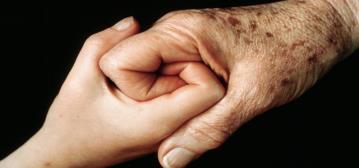 Good conversations can change a lot of things. 
The conversations won’t be protection against fear or pain or grief, nor should they be. They’ll be something like a proper preparation for the time that dying comes to your door or to a friend’s door.

-Stephen Jenkinson, How It All Could Be
Goals & Objectives
Goal:
By the end of this workshop, you will be able to lean into advance planning conversations with increased curiosity and confidence. 

Objectives:
By the end of this workshop, you will be able to:
Identify personal beliefs and values about end of life 
Describe components of an effective approach to advance care planning 
Identify five questions to ask patients for comprehensive and effective advance healthcare planning.
Explain options available to patients at the end of life. 
Discuss ethical implications of end of life choices.
Advance Directives
Advance Care Planning
Why does it matter?
Institute of Medicine Dying in America Study, 2014:

According to a 2013 National Council on Aging (NCOA)-United Healthcare-USA Today national survey of respondents aged 60 or older, 62% reported having discussed care preferences with a loved one, while only 54% reported having an advance directive.
Advance Care Planning
Why does it matter?
Institute of Medicine Dying in America Study, 2014:

Approximately 40% of adult medical inpatients, 44-69% of nursing home residents, and 70% of older adults facing treatment decisions are incapable of making those decisions themselves. Furthermore, the majority of these patients will receive acute hospital care from physicians who do not know them. As a result, advance care planning is essential to ensure that people receive care that reflects their values, goals, and preferences (Raymont et al., 2004; Kim et al., 2002; Silveira et al., 2010; Nelson et al., 2006).
Advance Care Planning
What makes an effective approach?
Institute of Medicine Dying in America Study, 2014
Effective programs: 
Treat advance care planning as an ongoing process, not as a one time event designed to produce a product.
Revisit plans yearly, upon change of health condition, upon change of social situation 
Encourage choices based on health condition 
Promote ongoing conversations with loved ones and healthcare providers social situation
Advance Care Planning
What makes an effective approach?
Institute of Medicine Dying in America Study, 2014
Effective programs: 
Shift the focus of end-of-life decision making away from document completion and toward facilitating discussion of values and preferences.
Do not stress importance of making choices about every possible intervention
Provide guidelines for how to make decisions
Advance Care Planning
What makes an effective approach?
Institute of Medicine Dying in America Study, 2014
Effective programs:
Refocus discussion of preferences away from autonomy and toward personal relationships, for example, by asking the question, “How can you guide your loved ones to make the best decisions for you?”
Reduces burden on loved ones called upon to make decisions in times of crisis
Reduces conflict if wishes are discussed openly
Advance Care Planning
What makes an effective approach?
Institute of Medicine Dying in America Study, 2014
Effective programs:
Acknowledge and address barriers to engaging in advance planning process. 
Not important / too many other things to worry about right now 
Don’t want to think about death
Loved ones don’t want to discuss it  family
 member did not want to discuss it (13 percent).
Advance Care Planning
Effective Programs
Institute of Medicine Dying in America Study, 2014
Respecting Choices, Gundersen Health Systems, WI 
Started in 1991 in La Crosse, WI when leaders of major health organizations collaborated on a model of end-of-life decision making including trained facilitators and was integrated into the standard of care 
Approaches advance planning as a staged process 
96 percent of people who die in La Crosse have an advance directive or similar documentation.                 (Joffe-Walt, 2014). The town where everyone talks about death. NPR. http://www.npr.org/blogs/money/2014/03/05/286126451/living-wills-are-the-talk-of-the-town-in-la-crosse-wis
Advance Care Planning
Effective Programs
Institute of Medicine Dying in America Study, 2014
Community Conversations on Compassionate Care, NY 
Started in 2000 in Rochester, NY with BlueCross BlueShield and over 150 organizations and community volunteers, led by Pat Bomba and Compassion and Support
Created comprehensive care planning booklet with forms for NY, in partnership with NY State Bar Association 
Estimates 40-60% of target population (adults over 18) have health care proxy
Advance Care Planning
Best Practices
An Effective Advance Care Planning Program: 
Focuses on a process of helping individuals understand, reflect upon and discuss goals for making future healthcare decisions in the context of their values and beliefs
Encourages people to make decisions based on their current health condition, and follows-up discussions by completing appropriate forms (health care proxy, living will, POLST / MOLST)
Advance Care Planning
Best Practices
An Effective Advance Care Planning Program: 
Uses motivational interviewing techniques to help people engage in the process: 
Providing choices – respecting wide range of choices for future healthcare and acknowledging how these choices may change over time
      Individualizing choice based on culture, religious beliefs and other 
      preferences 
Practicing empathy- reflective listening that promotes trust and allows engagement
Providing feedback – informing individuals of consequences of not making a choice and default decisions
Advance Care Planning
Best Practices
An Effective Advance Care Planning Program: 
Uses motivational interviewing techniques to help people engage in the process: 
Exploring meaning – asking about personal meaning of words and phrases (i.e. “I don’t want to be a vegetable,” “I want to die with dignity”.)
Digging deeper – repeating certain questions multiple times to fully explore significance and meaning (i.e. “what else did you learn?” “is anything else important to you?”)
Clarifying goals – examining and unpacking values, beliefs and goals, what does “living well” mean to them
Active helping – providing education, follow-up suggestions and planning next steps
Advance Care Planning
Best Practices
Useful questions in care planning process: 
What is your understanding about advance care planning? 
Identify misunderstandings or gaps in knowledge 
Address confusion, fears, or concerns 
What is your understanding about the role of the health care agent? 
Identify misunderstandings or gaps in knowledge 
Review qualities of a reliable health care agent
Reinforce importance of discussions about goals and wishes so that the agent is prepared for their role
Advance Care Planning
Best Practices
Useful questions in care planning process: 
What experiences have you had with family or friends who became seriously ill or injured? What have you learned from those experiences? 
Reveals fears and concerns 
Can offer opportunities for education and clarification of options
What is your understanding about your health condition? 
Identify misunderstandings or gaps in knowledge 
Create list of questions for doctor 
Crucial for informed consent
Advance Care Planning
Best Practices
Useful questions in care planning process: 
What fears or concerns do you have about your health condition now and in the future? 
Can expose gaps in knowledge
Reveals personal values 
Helps healthcare agents with future decision making 
What activities, experiences and beliefs bring your life meaning and allow you to live well? 
Clarify what specifically constitutes a good quality of life for this person
Explore religious, cultural or personal beliefs 
Helps healthcare agents with future decision making
Advance Care Planning
Best Practices
Useful questions in care planning process: 
What are your goals if your health worsens? 
Specific to the person’s condition 
Can change over time 
What trade-offs are you willing to make to meet these goals?
Helps manage expectations 
Reveals priorities

Going through these questions thoroughly and thoughtfully may require multiple conversations.
Advance Care Planning
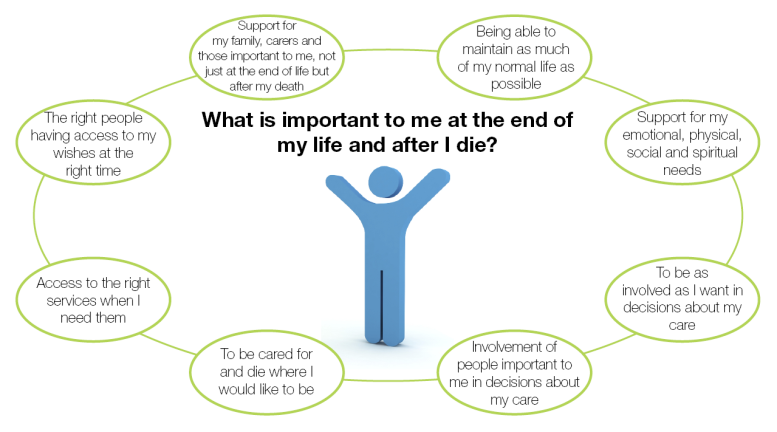 Advance Care Planning
Practice Question
What experiences have you had with family or friends who became seriously ill or injured? What have you learned from those experiences? 
Exploring meaning – asking about personal meaning of words and phrases (i.e. “I don’t want to be a vegetable,” “I want to die with dignity”.)
Digging deeper – repeating certain questions multiple times to fully explore significance and meaning (i.e. “what else did you learn?” “is anything else important to you?”)
Advance Care Planning
Practice Question
What activities, experiences and beliefs bring your life meaning and allow you to live well? 
Exploring meaning – asking about personal meaning of words and phrases (i.e. “I don’t want to be a vegetable,” “I want to die with dignity”.)
Digging deeper – repeating certain questions multiple times to fully explore significance and meaning (i.e. “what else did you learn?” “is anything else important to you?”)
End of Life Choices
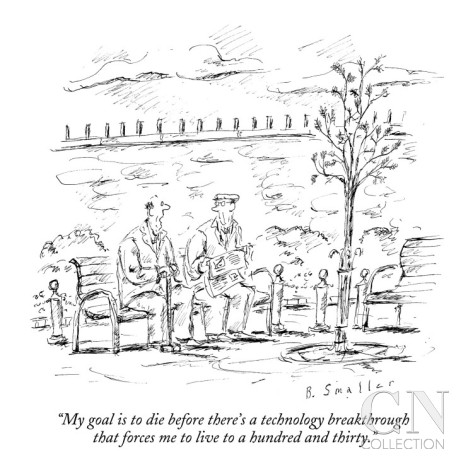 End of Life Choices
Csikai, E. L. (1999). Euthanasia and assisted suicide: Issues for social work practice. Journal of gerontological social work, 31(3-4), 49-63.
“It has been noted that people want more control over their own death and in demonstration of respect for self-determination, social workers have an ethical responsibility to advocate for patient’s choice.”

Social workers “must be careful to acknowledge that their values may be different than client’s values and that self-determination precludes pressuring clients to make decisions that correspond to social workers’ values.” 
(p. 58)
End of Life Choices
Bailey, G. (2004). NASW standards for social work practice in palliative and end of life care. National Academy of Social Workers.
“The social workers working in palliative and end of life care are expected to be familiar with the common and complex bioethical considerations and legal issues such as the right to refuse treatment; proxy decision making; withdrawal or withholding of treatment, including termination of ventilator support and withdrawal of fluids and nutrition; and physician aid in dying. End of life issues are recognized as controversial, because they reflect the varied value systems of different groups. Consequently, NASW does not take a position concerning the morality of end of life decisions, but affirms the right of the individual to determine the level of his or her care. Particular consideration should be given to special populations, such as people with mental illness, with developmental disability, individuals whose capacity or competence is questioned, children, and other groups who are vulnerable to coercion or who lack decisional capacity.”
End of Life Choices
American Academy of Hospice and Palliative Medicine ( 2007). Physician-assisted death. http://aahpm.org/positions/pad
Guidelines from American Academy of Hospice and Palliative Medicine (AAHPM) for initial responses to requests to control dying:
Respond empathically and validate patient's emotions.
Utilize a caring and understanding approach to encourage dialogue and trust and to assure the best chance of relieving distress.
Intensify treatment of pain and other physical symptoms.
Consult with specialists in palliative care and/or hospice.
End of Life Choices
American Academy of Hospice and Palliative Medicine ( 2007). Physician-assisted death. http://aahpm.org/positions/pad
Guidelines from American Academy of Hospice and Palliative Medicine (AAHPM) for initial responses to requests to control dying cont.:
Identify and treat depression, anxiety, and/or spiritual suffering when present.
Consult with experts in spiritual or psychological suffering, or other specialty areas depending on the patient's circumstances.
Commit to the patient to work toward a mutually acceptable solution for his or her suffering.
End of Life Choices
American Academy of Hospice and Palliative Medicine ( 2007). Physician-assisted death. http://aahpm.org/positions/pad
Discontinuation of potentially life-prolonging treatments, including corticosteroids, insulin, dialysis, oxygen, antibiotics, or artificial hydration or nutrition.
Talk with doctor about burdens / benefits and process of dying
Talk about what is needed to properly manage care (medications, 24/7 support, etc.)    
Where will this take place? 
24/7 care recommended for safety and comfort
These choices can be expressed in advance planning documents  
In Schloendorff (1914) Justice Benjamin Cardozo declared: “Every human being of adult years and sound mind has a right to determine what shall be done with his own body.” 
Schloendorff v. Society of New York Hospital, 105 N.E. 92, 211 N.Y. 125, 181 Ind. 562 (1914).
End of Life Choices
American Academy of Hospice and Palliative Medicine ( 2007). Physician-assisted death. http://aahpm.org/positions/pad
Voluntary stopping of eating and drinking (VSED)
Patient is in the driver’s seat
Process is quickest with no oral intake of any kind 
Hospice can provide comfort care for pain, discomfort, agitation, etc.
24/7 care recommended for safety and comfort 
Nursing Homes and Assisted Living Facilities may have their own policies
This choice can be expressed in advance planning documents, such as a dementia provision
Society of New York Hospital, 105 N.E. 92, 211 N.Y. 125, 181 Ind. 562 (1914).
End of Life Choices
American Academy of Hospice and Palliative Medicine ( 2007). Physician-assisted death. http://aahpm.org/positions/pad
Palliative sedation
Patient is medicated, even to unconsciousness, if suffering is intractable and of sufficient severity. 
May have secondary outcome of hastening patient's death. 
Hospices have their own policies about this practice
May not be available in home, patients may need to be in a facility
In Vacco v. Quill (1997),  Chief Justice Rehnquist asserted: “[i]t is widely recognized that the provision of pain medication is ethically and professionally acceptable even when the treatment may hasten the patient’s death if the medication is intended to alleviate pain and severe discomfort, not to cause death.” Vacco v. Quill, 521 U.S. 793, 117 S. Ct. 2293, 138 L. Ed. 2d 834 (1997).
Society of New York Hospital, 105 N.E. 92, 211 N.Y. 125, 181 Ind. 562 (1914).
End of Life Choices
Aid In Dying / Death with Dignity
Guidelines for aid in dying based on laws in OR, WA, MT, VT, NM:
Terminally ill adult with prognosis of six months or less
Mentally competent and capable of making healthcare decisions
Able to self administer medications 
Engages with doctor in process of making request for medication:
Two doctors verify terminal prognosis 
Two verbal and one written request
Fifteen day waiting period between requests 
Doctors have a right to refer for evaluation of competency or to rule out depression or other emotional concerns
Doctors have a right to stop the process at any time
Patients have a right to stop the process at any time
Society of New York Hospital, 105 N.E. 92, 211 N.Y. 125, 181 Ind. 562 (1914).
End of Life Choices
New York End of Life Options Act
The bill (S-3685) has five major elements:
It allows only qualified, terminally ill and mentally competent adults to request and obtain a prescription from their physician for medication that the patient can self-administer to bring about a peaceful and humane death.  Two physicians must confirm the prognosis is terminal.
It requires two witnesses to attest that the request is voluntary.
It protects physicians from civil or criminal liability, and from professional disciplinary action, if they fulfill an eligible individual’s request. Participation by doctors is fully voluntary.
It provides safeguards against any coercion of patients: It establishes felony penalties for coercing or forging a request; and it honors a patient’s right to rescind the request.
It states that any action taken in accordance with the bill will not constitute “suicide” or “assisted suicide.”
Compassion & Choices
For More Information
Compassion & Choices is the leading nonprofit organization committed to helping everyone have the best death possible. We offer free consultation, planning resources, referrals and guidance, and across the nation we work to protect and expand options at the end of life.
Advance Planning Resources: 
“Good to Go” resource guide 
Values Worksheet 
“My Particular Wishes” form 
Dementia Provision

Free End of Life Consultation Program
1-800-247-7421
www.compassionandchoices.org 
Society of New York Hospital, 105 N.E. 92, 211 N.Y. 125, 181 Ind. 562 (1914).